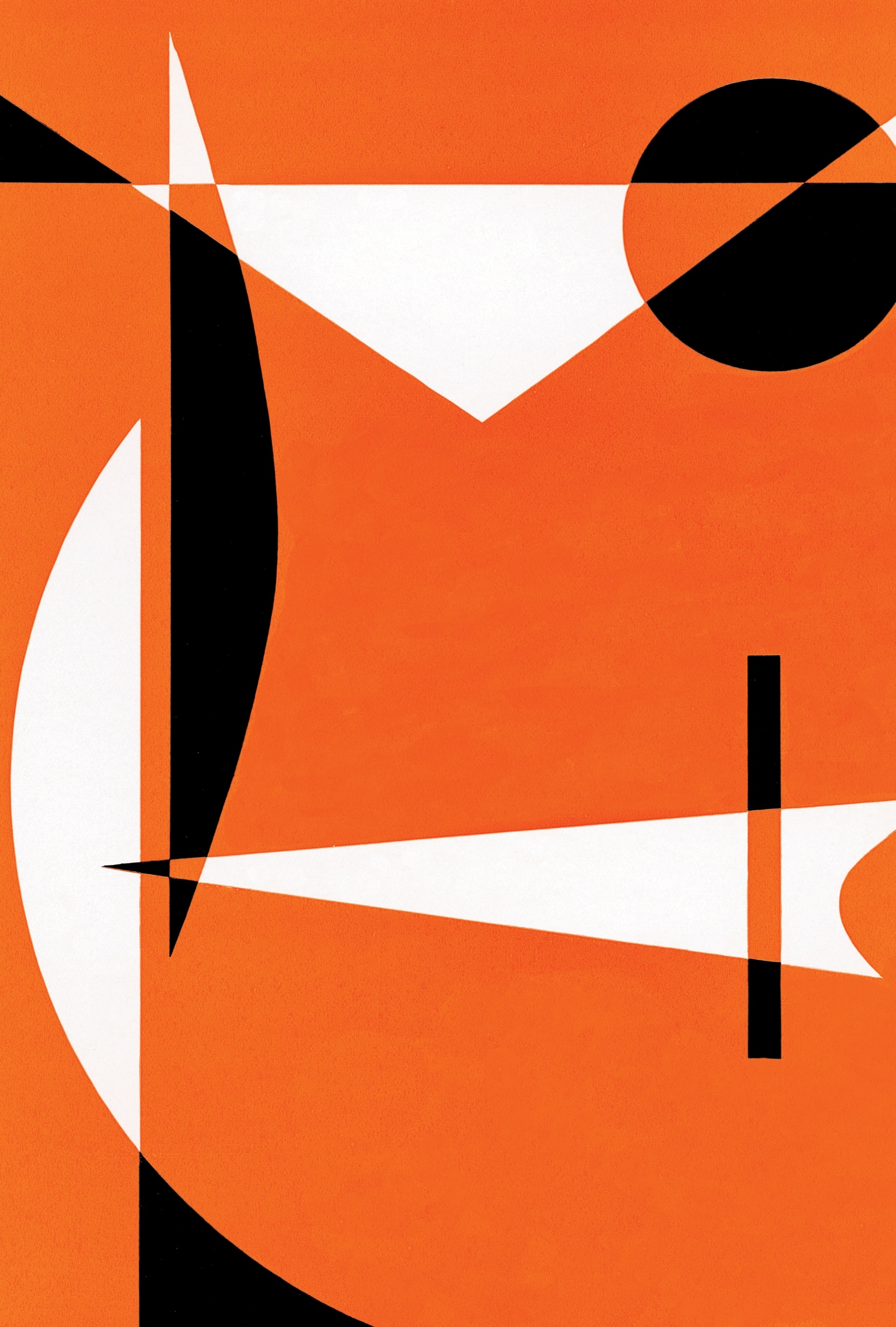 When God Speaks
26 FEB 2023
Habakkuk:  God Converses With Man
1: 1-4: The problem with the world

1: 5-11: The Lord’s reply: punishment is coming

1: 12-17: But they are worse than us!
Habakkuk:  God Converses With Man
2: 1: What will He say?

2: 2-20: The Lord’s reply: iniquity = punishment
Habakkuk:  God Converses With Man
3: 1-16: The Lord is righteous!

3: 17-19: I will trust in the Lord!
JOB
Job 38-42: God converses with Job

Job 40: 3-5: Job repents
Jesus Converses With Man
Matthew 22: 15-22: Caesar's image

John 3: 1-5: We must be reborn
Habakkuk 3: 17-19
Come what may, I will trust in the Lord!